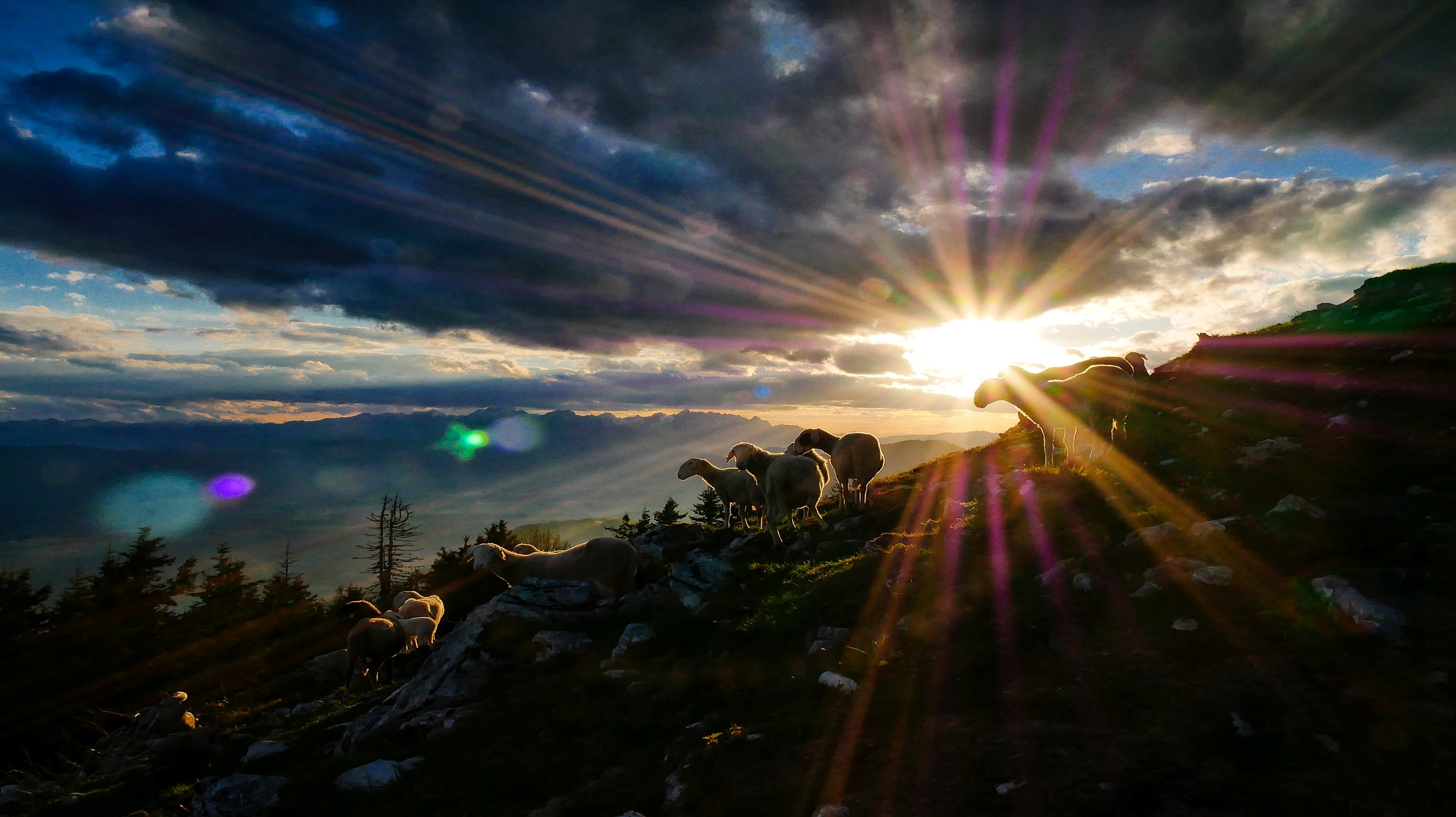 New Sermon Series
The Lord is my Shepherd


10:15 am livestream
ZOOM Gatherings & Contacts
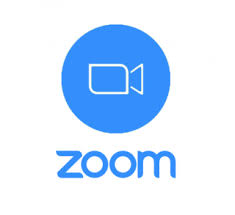 Sr High – Today 11:30 am – Kyle Rodgers
Jr High – Today 1:30 pm – Kyle Rodgers
Young Adults – Today 11:30 am – Charise Halteman
Abundant Life – Today 2:00 pm – Tricia Bergey
New Creations – Wednesdays 7:30 pm – Cathy Weaver
Living Stones – Sundays 8:30 am – Diane Nice
ZOOM Gatherings & Contacts
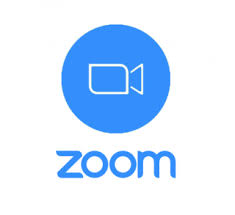 Thursday 
Women’s Bible Study – 7:00 pm – host – Doris Diener
Saturday 
Tea at Ten – 10:00 am – host – Doris Diener

Call the Church office to schedule a ZOOM meeting
Shalom Fund
Franconia Conference is raising $100K for the most vulnerable within our family of congregations & pastors.  

See Conference website for info and to give.
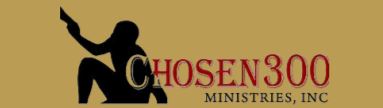 Tuesday April 21st – meet at the church at 4:30 pm
Limit to 10 volunteers, each with their own mask
Talk to Scott Kratz for more info
Generosity & Kindness
Sharing fund – For members in financial need.  Contact a pastor or the Community Life Ministry Team
Community Needs Account – To share with neighbors & co-workers in financial need.  Contact Pastor Kyle of Outreach Ministry Team
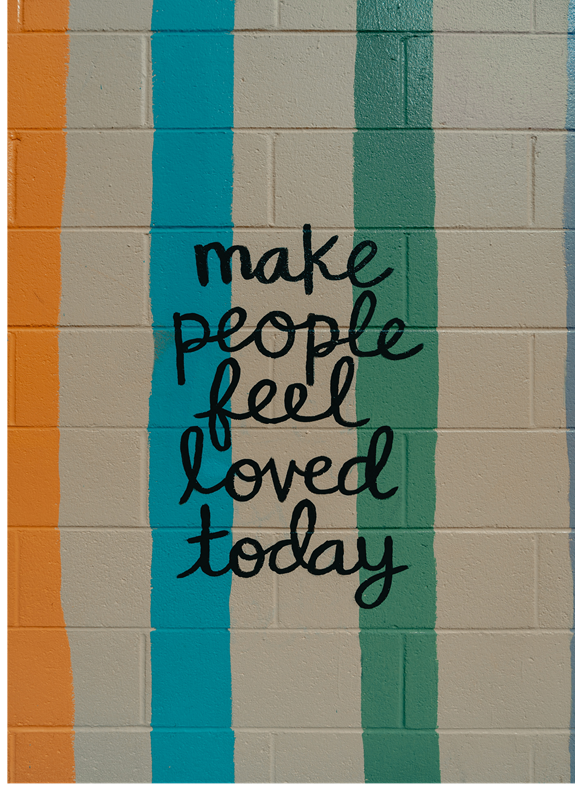 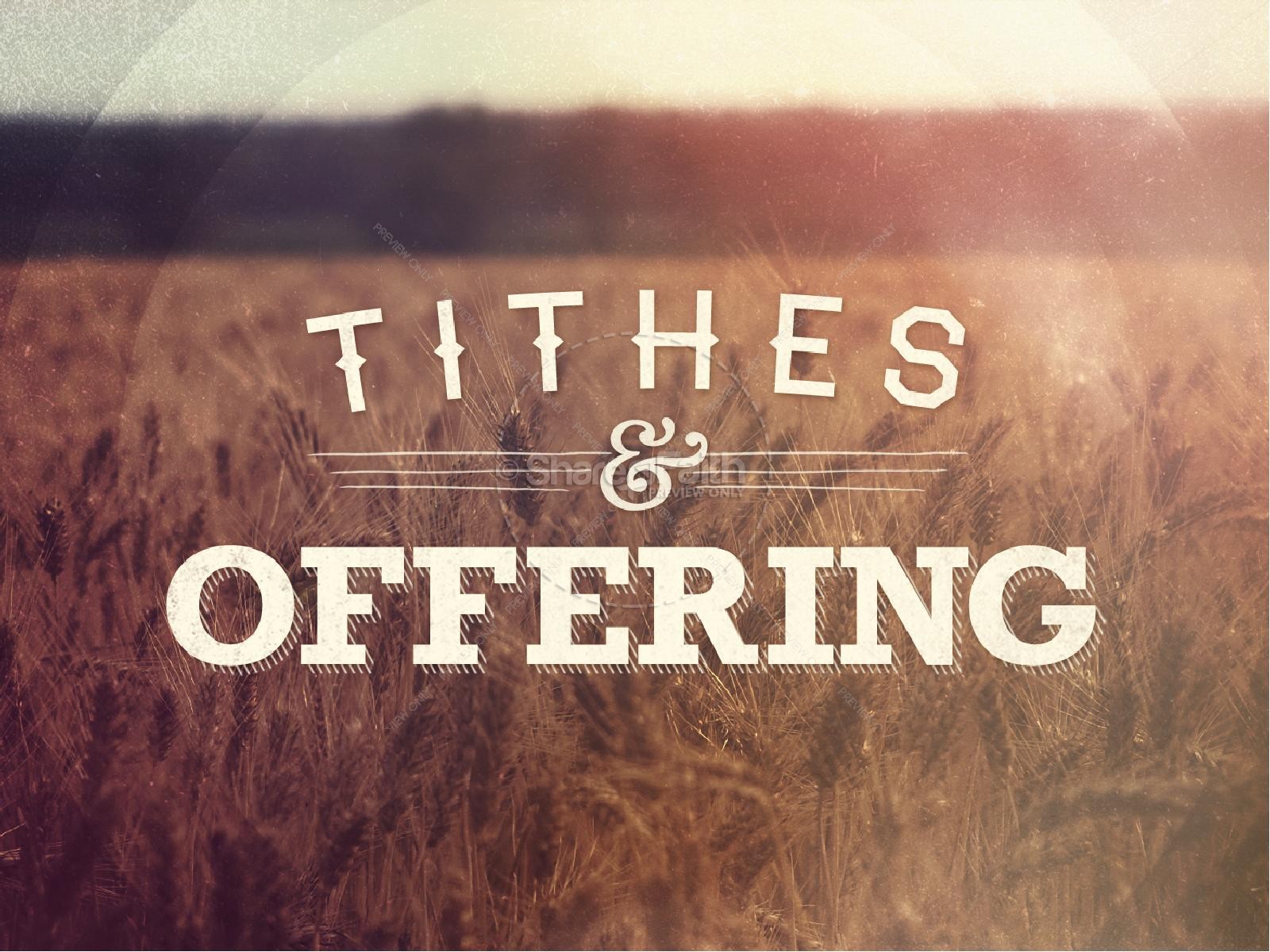 Mail a check or envelop to the church
Give on the church website
Call the church to set up an electronic transfer